Evolving landscape of sustainability reporting
March 2025
Good morning
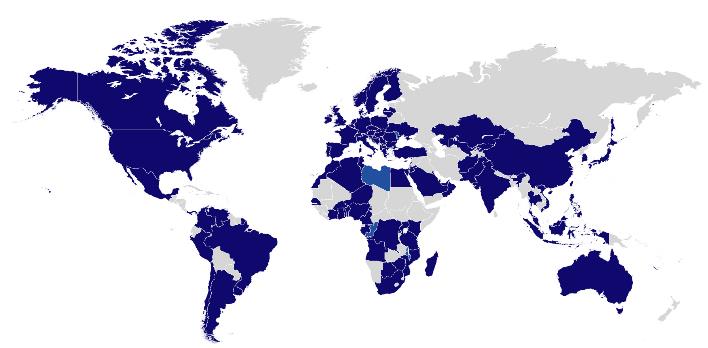 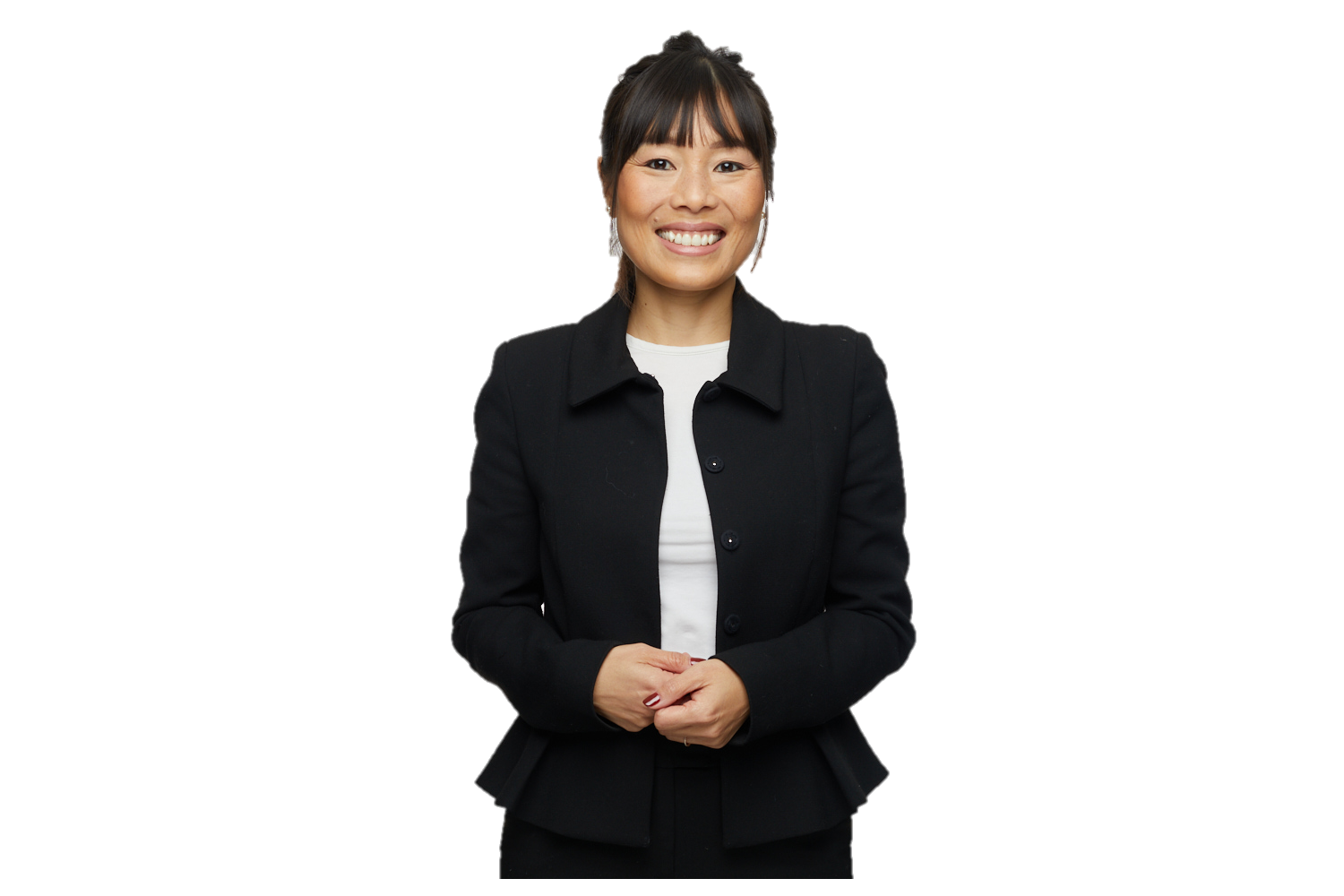 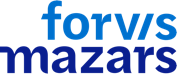 Phuong Gomard
2
Research and publications
We have been at the forefront of providing thought leadership around various sustainability-related topics.
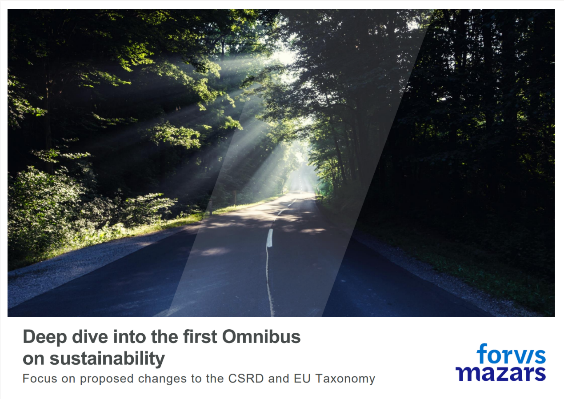 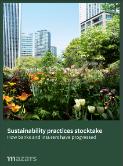 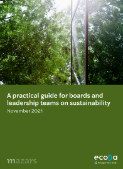 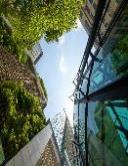 Benchmarking on default probability estimation methods for climate risks
Deep dive into the first Omnibus on sustainability
Benchmarking sustainability practices of banks and insurers globally
Practical guides for Boards and leadership teams
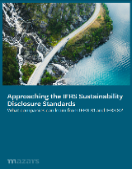 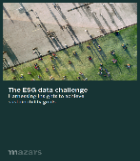 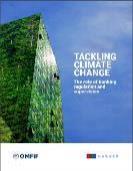 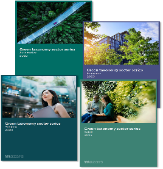 Green taxonomy series – spotlights on four sectors
Practical insights on implementing IFRS S1 and S2 disclosures
Explores stages of addressing the ESG data challenge
Central Banks surveyed on their guidelines for dealing with climate change
We contribute to the development of ESG regulations and are strongly involved in working groups on industry best practices.
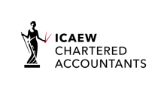 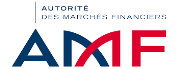 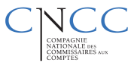 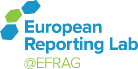 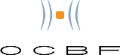 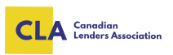 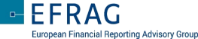 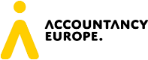 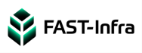 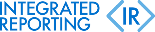 Quite an eventful road…
Proliferation
Ambition
Opposition
Interoperability
Confusion
Consolidation
Simplification
Harmonization
Prioritization
4
Assurance
Materiality
Timeline
Thresholds
Proportionality
Performance
Controls
Data points
Greenwashing
Readability
Sector-specific
Forward-looking
Comparability
5
Reduce the burden and protect competitiveness
The European example
Need to protect economic competitiveness:
Streamline / Consolidate / Eliminate overlapping regulations
Address disproportionate requirements
Allow more time
Shift focus to most harmful activities
CSRD
CSDDD
EU Taxonomy
Less ESG data from fewer companies
CBAM
EU Omnibus package “Simplified Sustainability Reporting Directives”
Greater focus on quantitative disclosures
More time to adapt to the new rules
Stop the Clock – on reporting deadline delays
Substantive changes to the CSRD and CSDDD
6
[Speaker Notes: 99% of emissions still covered]
Reduce the burden and protect competitiveness
The European example
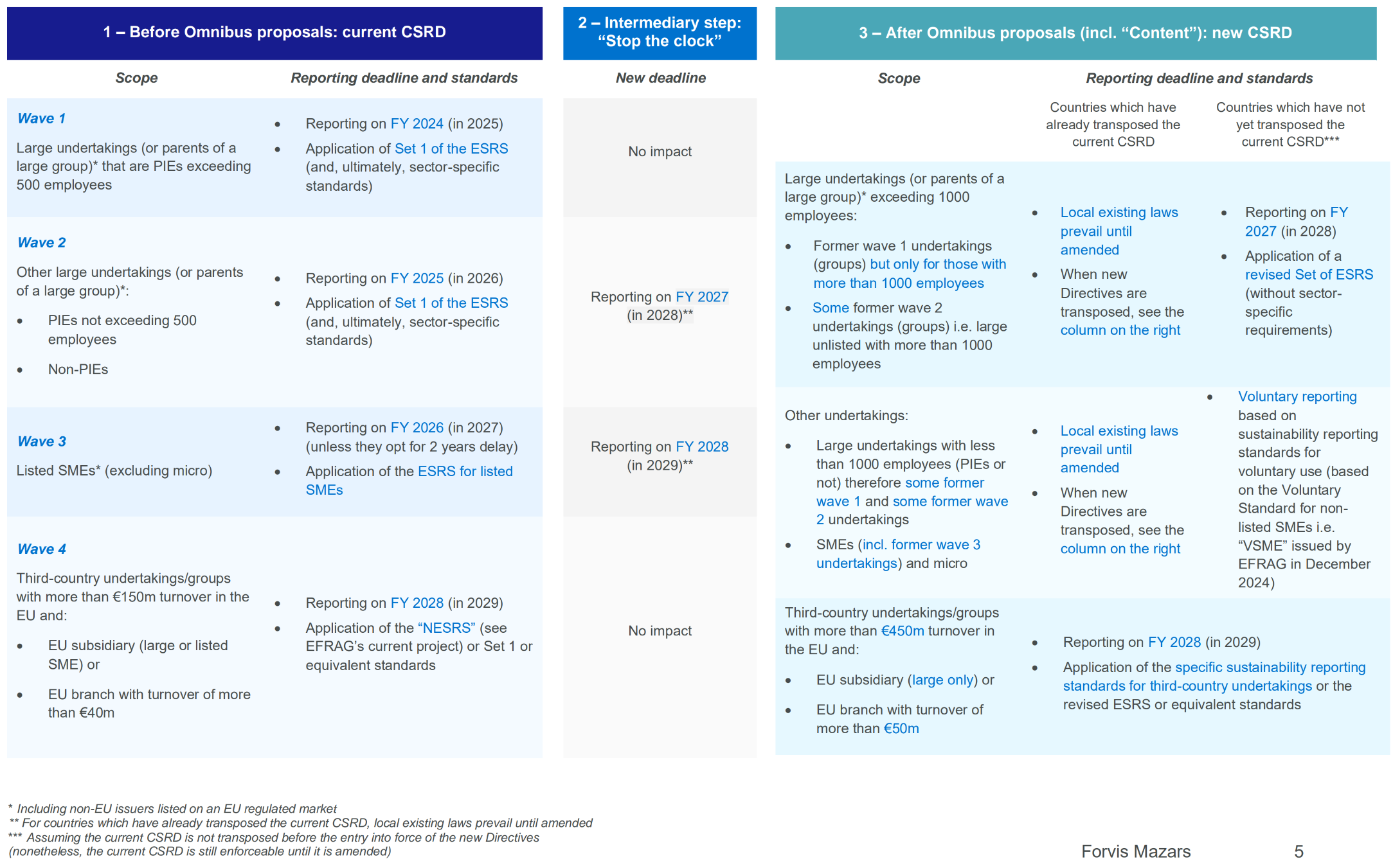 Existing Directives are not fundamentally revamped
The proposals stick to the substance of the existing regulations
There is no backtracking on sustainability commitments
* Including non-EU issuers listed on an EU regulated market
** For countries which have already transposed the current CSRD, local existing laws prevail until amended
*** Assuming the current CSRD is not transposed before the entry
7
Anticipate the emerging rules
The US example
The defense of the SEC climate-related disclosure rules has been halted.
But 6 states keep moving and are introducing or have passed legislation requiring companies with $1 billion or more in revenue to report Scope 1, 2, and 3 emissions.
Pending
Additional climate risk reporting for $500M+ revenue companies beginning in 2027
Passed
Reporting starts in 2026
California
Pending
Proposal mandates reporting from 2027
Pending
Reporting starts in 2027
Washington
Pending
Phased-in reporting from 2027 to 2031
Pending
Phased-in reporting starting four years post-passage
Colorado
8
Keep going
Put the pen down
Revisit reporting strategy based on anticipated timeline for Omnibus approval process.
If still in scope, continue advancing methodically and take the opportunity to enhance data reliability.
Continue at the same pace
If no longer in scope, focus on value creation and business resilience, because customers and stakeholders will keep demanding more transparency and granularity.
Focus on priority matters instead of reporting
Choose to keep sight of the big picture and the long-term need to shift to more sustainable methods of economic growth
Unlock value creation by driving organizational shifts with improved sustainability performance management, governance changes, and investments within operations or supply chains
9
Face the ultimate challenge
There’s reporting and disclosing, and then there’s going green…
10
Full suite of ESG & climate risk solutions
Our global economy has evolved and allowed us to accomplish amazing feats, only dreamed about in generations past. We have changed the way we do business, the way we live, and how we interact with each other. At the same time, our interconnectedness as a global society has caused our symbiotic relationship with the planet to become taxed. Some of our greatest societal achievements have also led to some of our greatest future risks. Our offerings are designed to help clients achieve their goals in the backdrop of this new ESG landscape and contribute to the betterment of the world for generations to come.
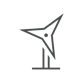 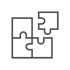 ESG strategy & governance
ESG Materiality Assessment and Stakeholder Analysis 
End-to-End Program Design and Management 
Framework Assessment and Alignment 
Executive and Board Training and Education 
Sustainability Communications and Marketing 
ESG Strategic Development  
ESG Data and Technology Architecture Strategy 
ESG Policy Development
Climate risk management
Climate Risk and Opportunity Assessment 
Risk Management Process Integration 
Supply Chain/Third-Party Risk Management 
Climate Quantitative Solutions – Physical/Transition Risk Modeling and Validation  
Scenario Analysis and Stress Testing 
Climate Risk Data Strategy 
Climate Risk Appetite Statement  
Business Continuity Planning  
Climate Change Adaptation
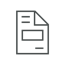 Corporate data & reporting
ESG Data Sourcing Strategy  
ESG Internal Controls Readiness and Assurance
Sustainability Reporting Copy and Design  
Data Governance and Data Quality Implementation 
ESG Data and Reporting Software Selection/Implementation 
Regulatory Disclosure Support and Requirements Management 
Sustainability KPI Identification and Dashboards
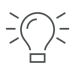 ESG-centric advisory
Circular Economy and Resource Efficiency Management 
Diversity, Equity, and Inclusion (DEI) Assessment  
Corporate Social Responsibility (CSR) Development  
Environment, Health, and Safety (EHS) Support  
ESG Investment Policy and Process Development  
Life Cycle and Impact Assessments  
Sustainable Finance Methodology and Strategy  
B Corp Assessment and Certification Support  
Carbon Credit Advisory  
Capital and Green Financing Advisory
Sustainable performance improvement
Carbon Accounting (Scope 1, 2, & 3)  
Market Insight and Performance Analysis 
Peer Benchmarking and Competitor Analysis 
ESG Ratings Review and Management 
Sustainability Goal Setting 
Net Zero Strategy and Decarbonization Pathways 
Science-Based Targets Initiative (SBTi) Submission Support  
GHG Emissions Reduction Strategy
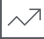 11
Phuong Gomard	
Principal
phuong.gomard@us.forvismazars.com
forvismazars.com